Meridian Elementary School Breakfast/Lunch Menu November 2022
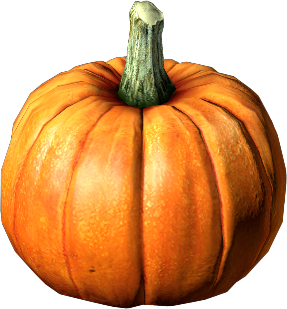 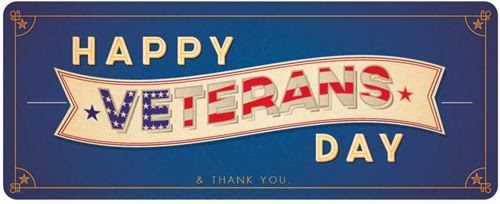 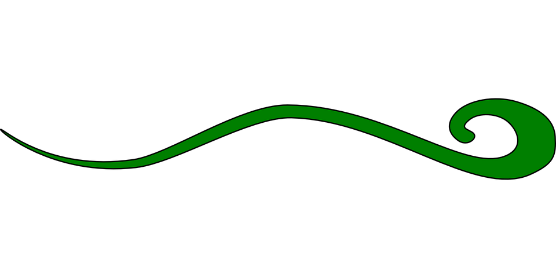 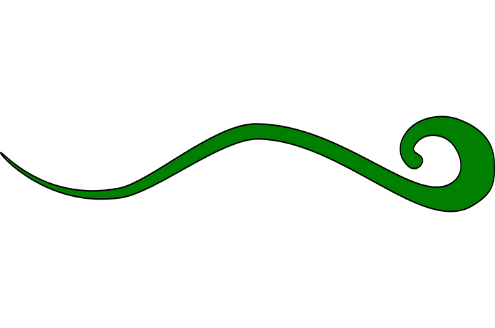 No school – Fall Break
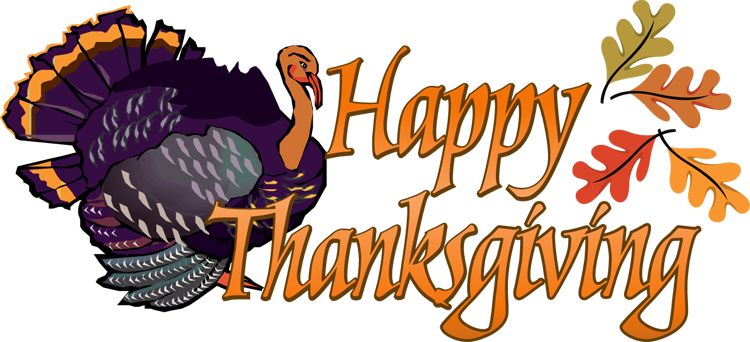 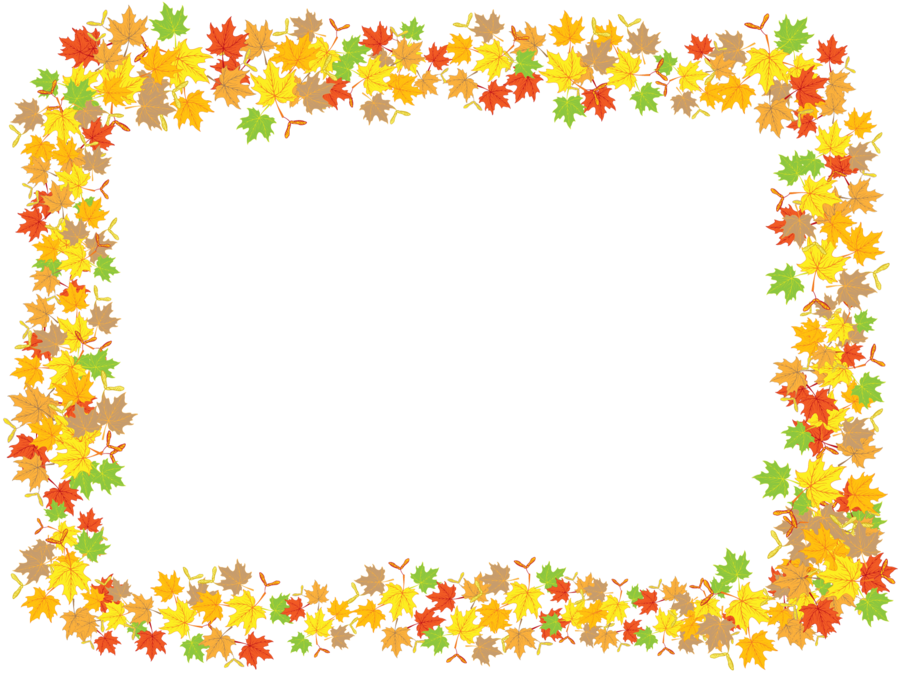 Breakfast is served daily starting at 7:30 am and Lunch starting at 12 pm. Breakfast includes an entrée, fresh fruit, milk, and fruit juice. Lunch includes entrée, fresh vegetable, fruit, and milk. Peanut butter and jelly sandwiches are available as a substitute daily. All students eat for free. If you have any questions or concerns please contact Ms. Amanda at (530) 696-2604 ext. 104.